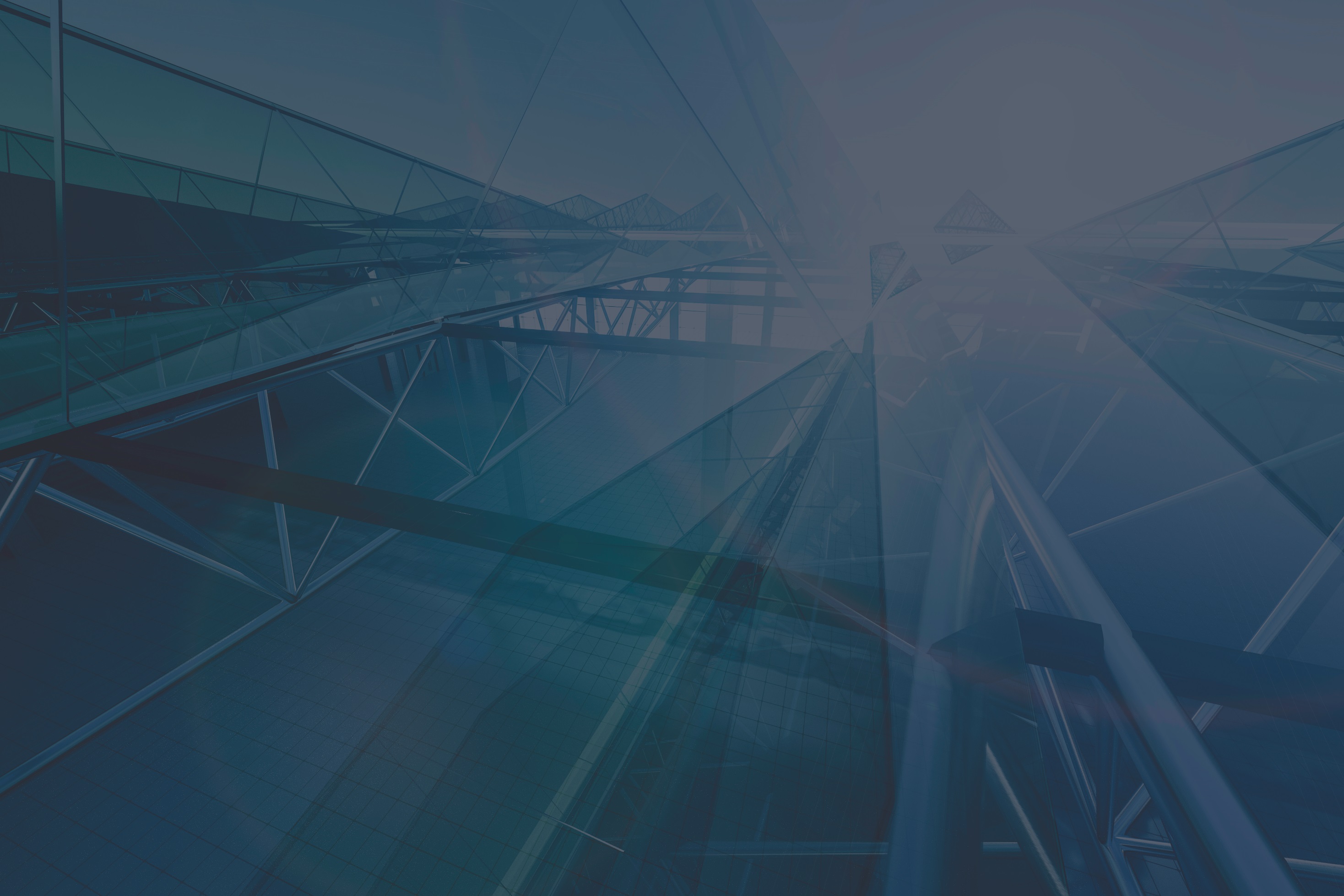 Бикташев Расим,
Старший инвестиционный консультант АО «Финам» 
+ 7 (495) 796-93-88 (доб.4003)
rbiktashev@corp.finam.ru
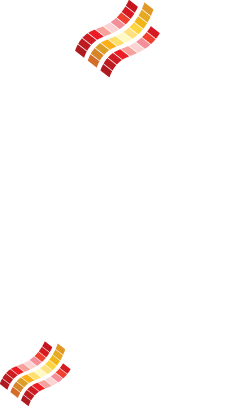 Группа компаний
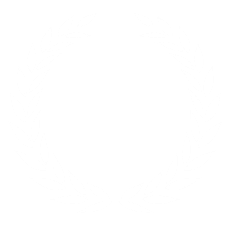 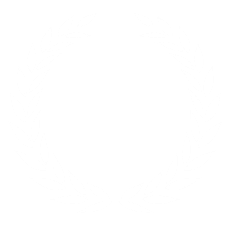 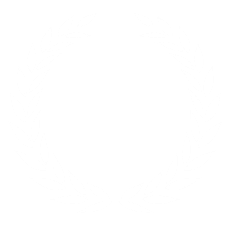 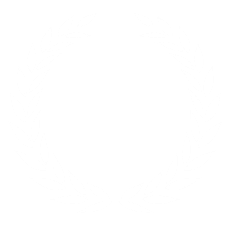 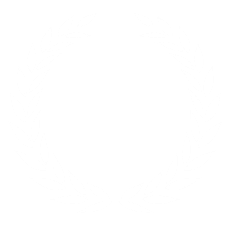 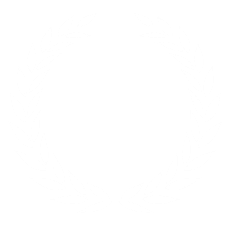 Лауреат премии 
«Время инноваций — 2016»
Лауреат Гран-при премии 
«Финансовая Элита 
России — 2017»
«Лучший брокер» 
по версии журнала 
Financial One (2015–2016)
«Лучший брокер 
Восточной Европы» 
по версии 
IAIR Awards 2014
«Компания года» в рамках премии 
«Элита фондового рынка — 2015»
Гран-при премии 
«Финансовая Элита 
России — 2015 и 2017»
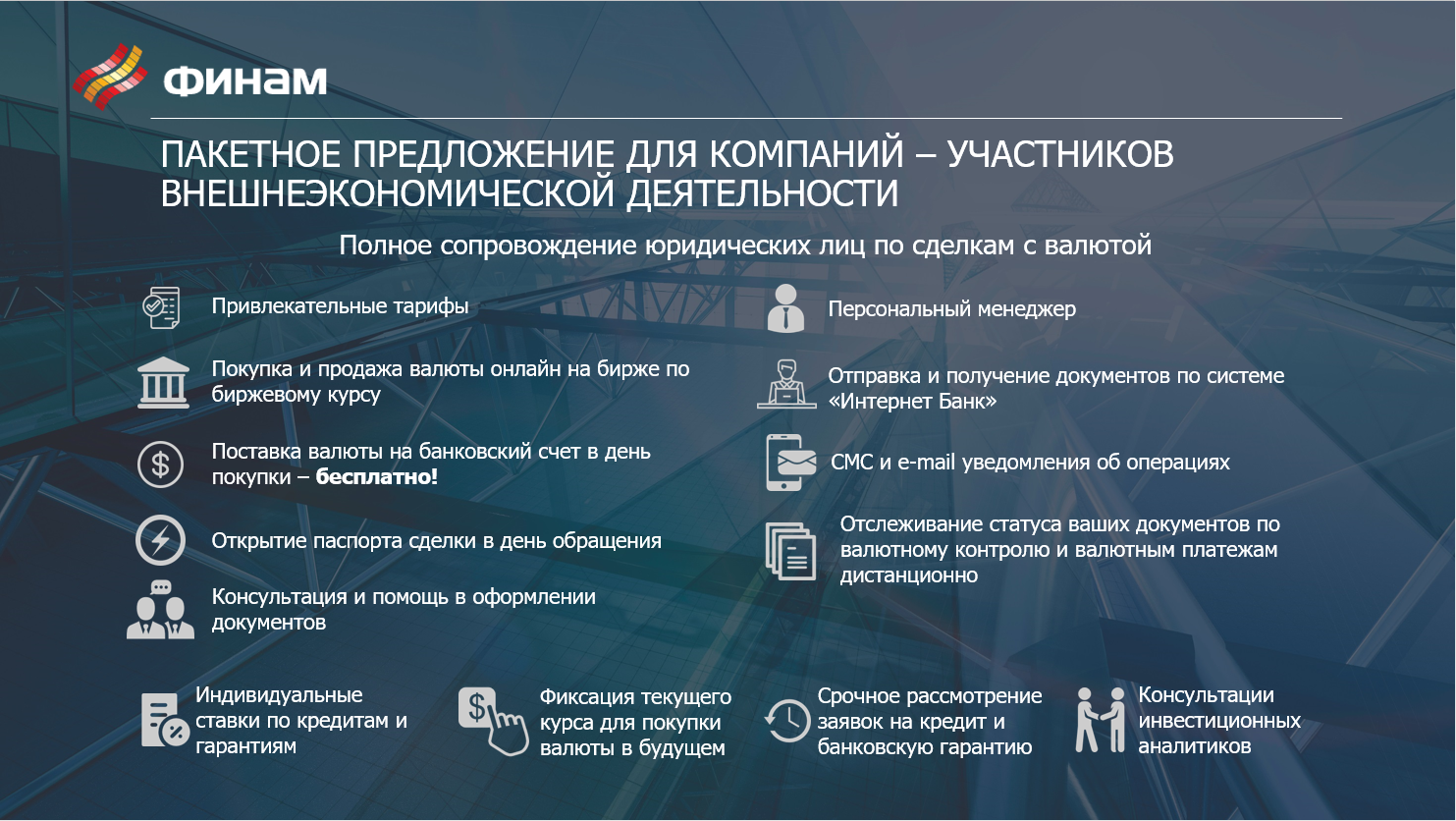 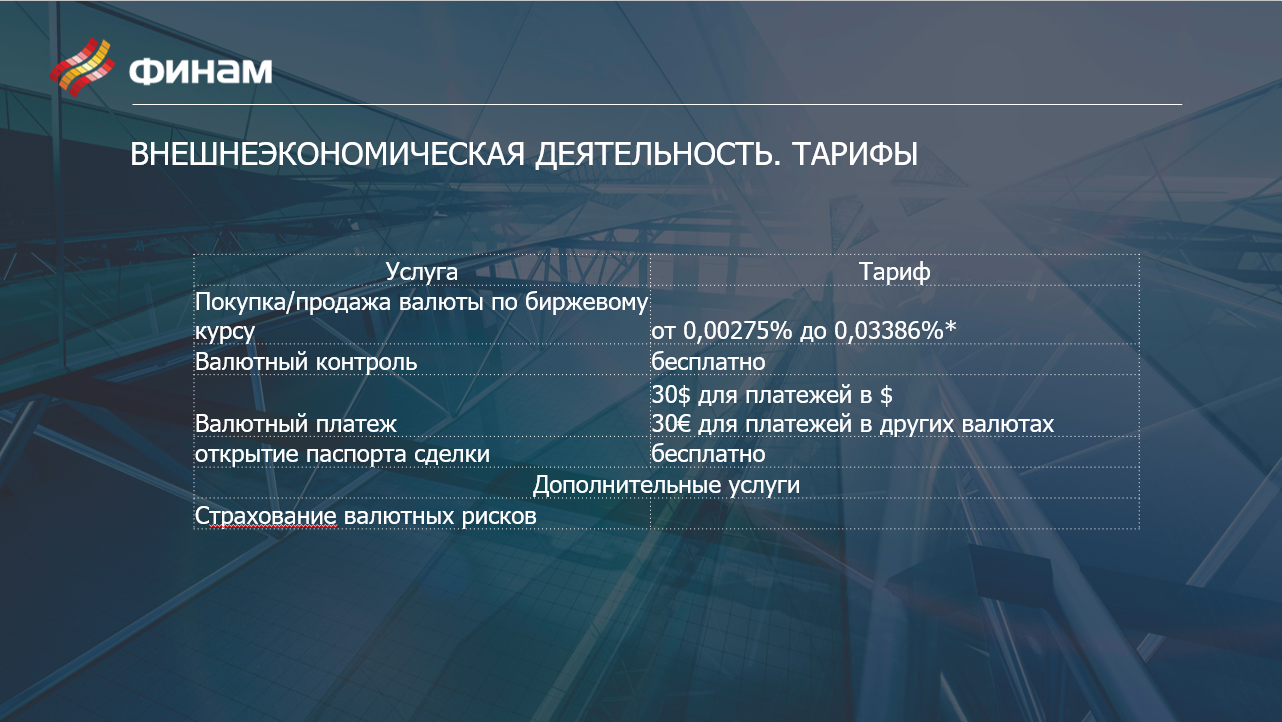 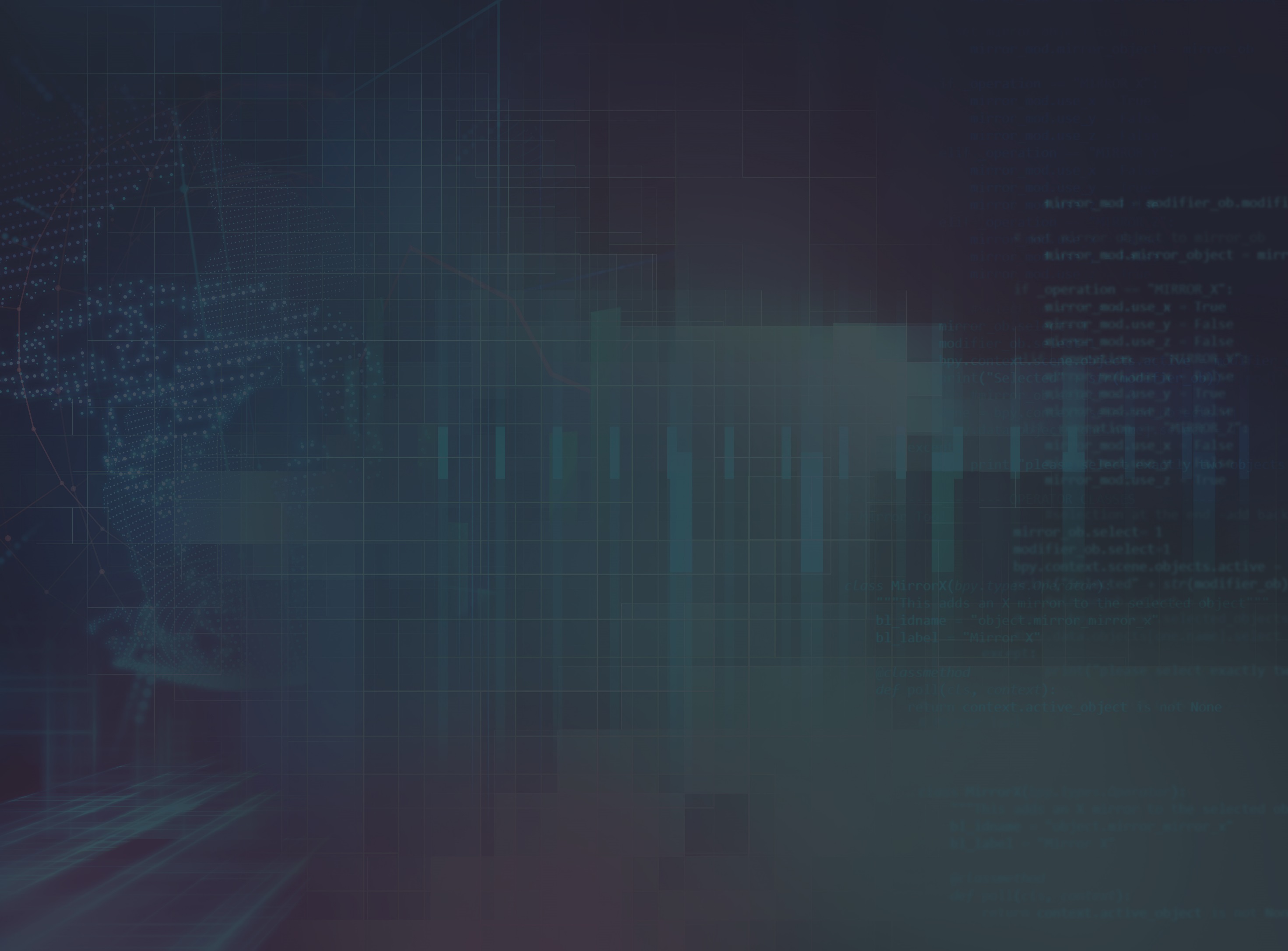 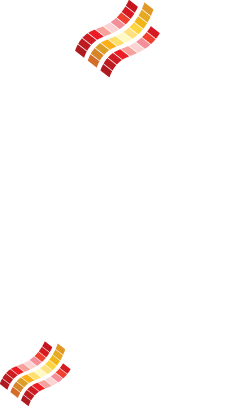 Страхование валютных рисков
Мы предлагаем вам защитить средства от неблагоприятного движения валютных курсов, зафиксировав нужный курс покупки валюты на дату в будущем.
ПРОБЛЕМА:
РЕШЕНИЕ:
колебания курса доллара
В 2016 году — около 40% 
За 6 месяцев 2017 года — около 10%
страховка от роста или падения курса доллара
Стоимость страховки на 1 год — около 6%
Стоимость страховки на 6 месяцев — около 4,5%
Виды страховки
Экспортерам 
Страховка от падения курса доллара позволит избежать увеличения издержек
Импортерам
Страховка от роста курса доллара позволит зафиксировать нужный курс для оплаты продукции
Страхование — открытие сделок на одном рынке для компенсации воздействия ценовых рисков равной, но противоположной позиции на другом рынке. Предложение не связано с оказанием страховых услуг и не предполагает заключения договоров страхования.
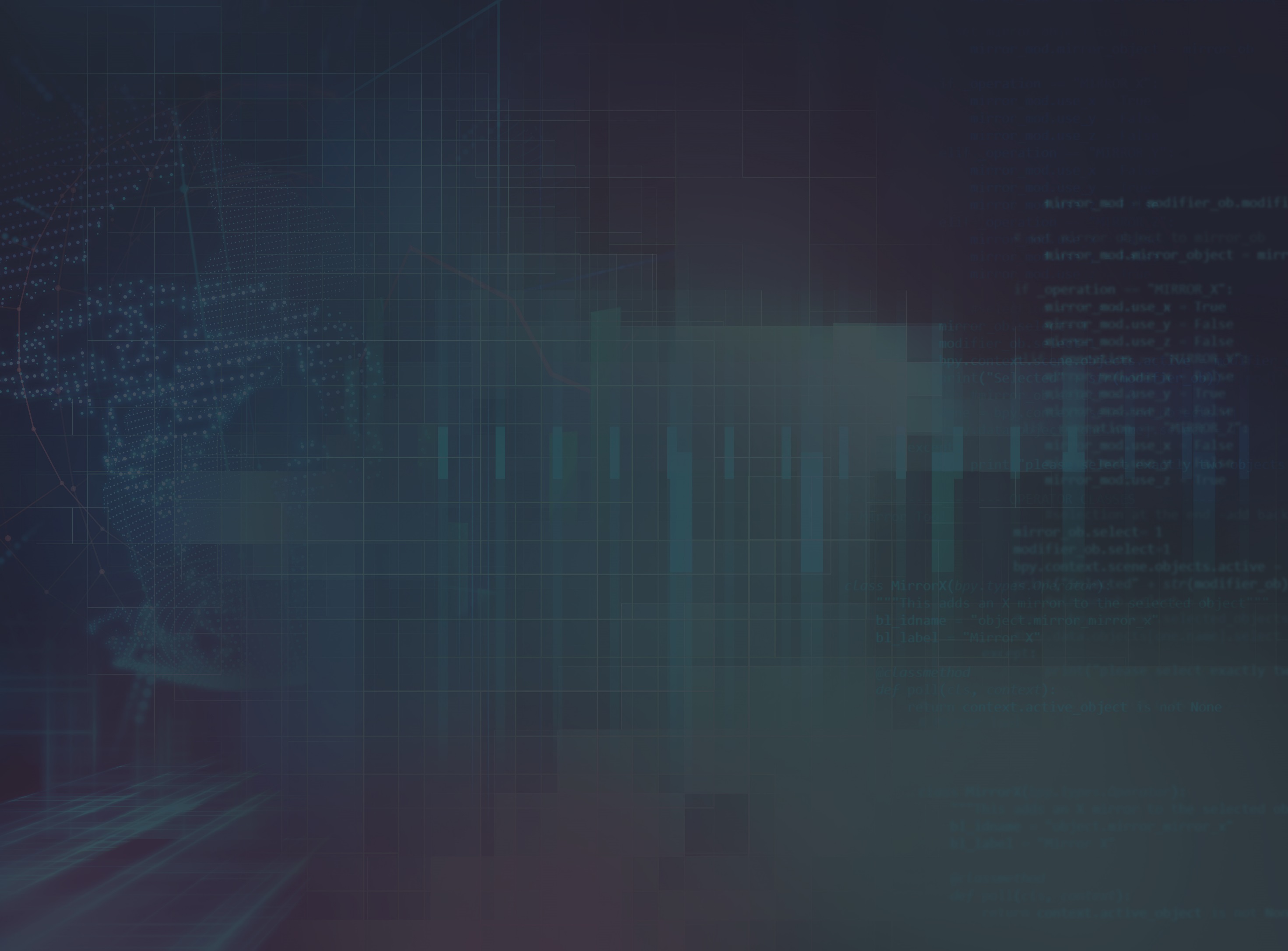 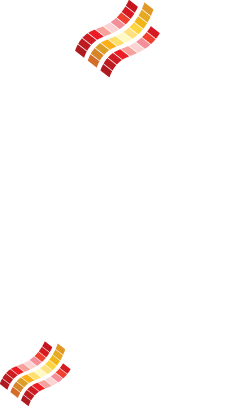 Инструмент хеджирования – биржевые опционы
Опционы - это стандартизированный контракт, который дает право, но не обязанность купить или продать какой-либо актив (акцию, фьючерс, товар и т.д.) по фиксированной цене (страйк) в течении жизни опциона до даты погашения (экспирации).
Страхование — открытие сделок на одном рынке для компенсации воздействия ценовых рисков равной, но противоположной позиции на другом рынке. Предложение не связано с оказанием страховых услуг и не предполагает заключения договоров страхования.
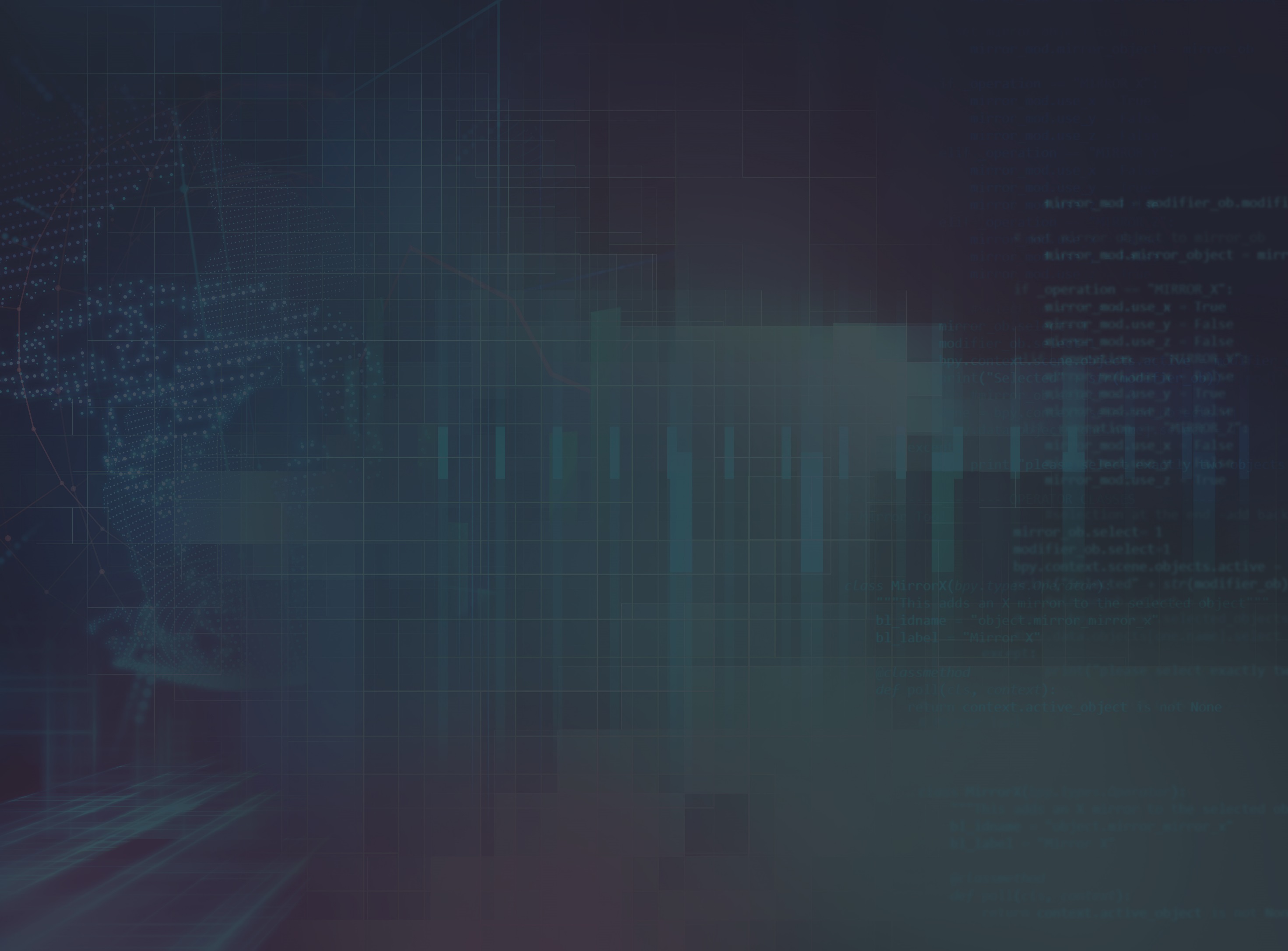 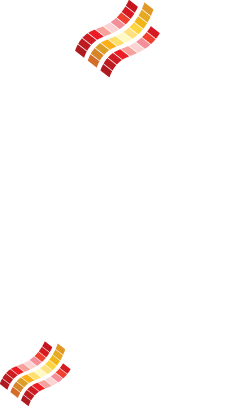 Страхование валютных рисков
Для экспортеров. Пример контракта стоимостью 100 тыс. $:

                                                                  Т1                                    Т2 (+ 6 месяцев)
Курс $/₽:                                             1 $ = 65 ₽                                1 $ = 55 ₽ (- 10 ₽)
Стоимость контракта в ₽                100 000 $ = 6 500 000 ₽                100 000 $ = 5 500 000 ₽ 

 
Цена страховки: 2% от хеджированной суммы = 130 000 ₽ 
 
Доход по опционам в рублях на конец периода : 100 000* 10 = 1 000 000₽ 
 
Деньги не застрахованы:                                                            Деньги застрахованы:
100 000 $ = 5 500 000  ₽                                                            100 000 $ = 6 370 000₽
			                           (5 500 000 +1 000 000 - 130 000)
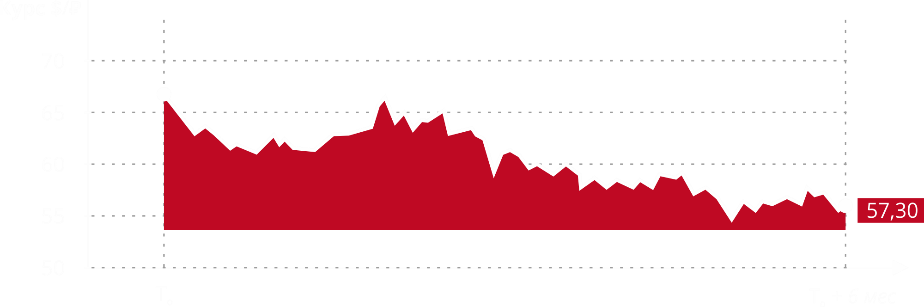 Для импортеров. Пример контракта стоимостью 100 тыс. $:
                                                            Т1                                   Т2 (+ 6 месяцев)
Курс $/₽:                                               1$ = 55 ₽                                  1$ = 65 ₽ 
Капитал в $                              100 000 $ = 5 500 000 ₽                  100 000 $ = 6 500 000 ₽ (- 1 000 000 Р.)
 
Цена страховки: 2% от хеджированной суммы = 200 000 ₽
 
Прибыль по опционам = 1 000 000 Р.
 
 
Деньги не застрахованы:                                                         Деньги застрахованы:
+ 1 000 000 к затратам                                    	  Компенсация по опционам = 800 000 Р. 
на покупку валюты                                                                  800 000 Р. (1 000 000 -200 000 Р.)
                                                                                              Итого: затраты на покупку валюты = 200 000 руб.
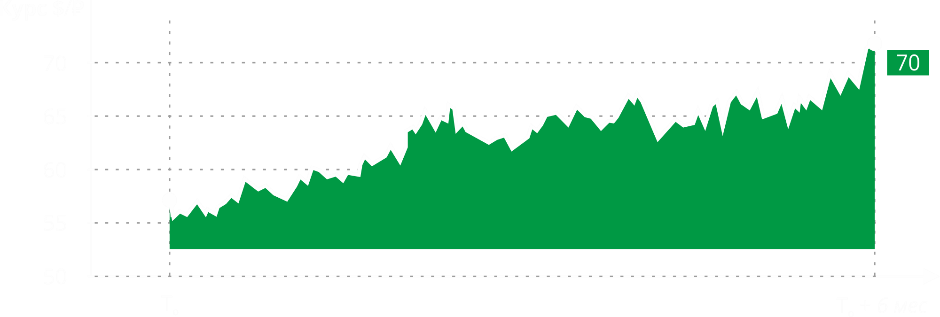 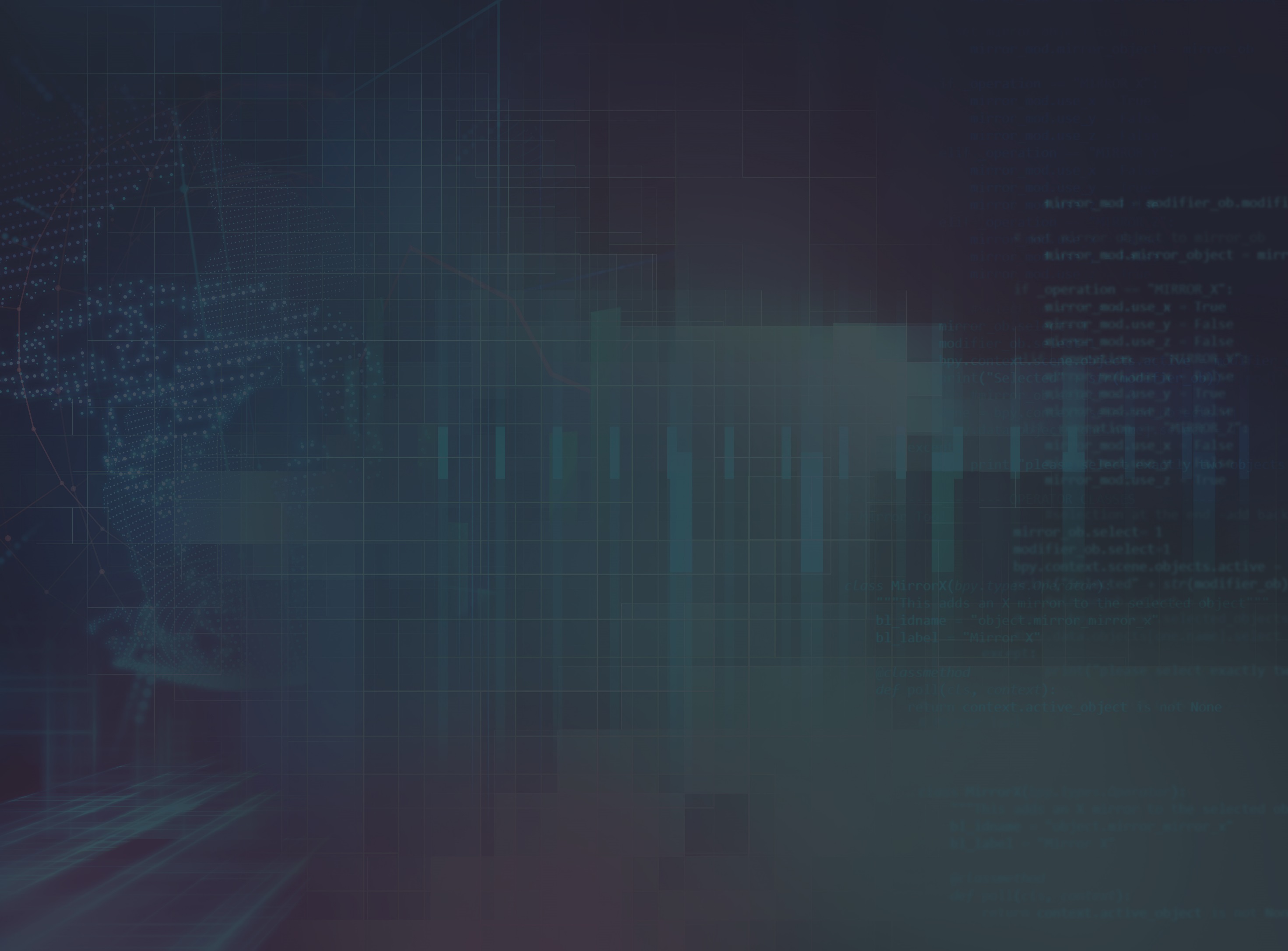 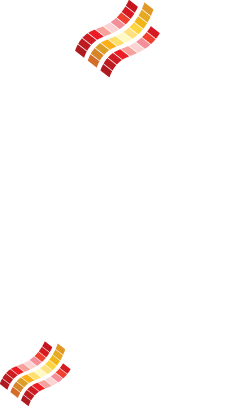 Страхование валютных рисков
Преимущества страховки от изменения курса доллара
Юридическая чистота и прозрачность: стандартизированный контракт, биржевая сделка, невозможность признания сделки ничтожной 
Простота совершения сделки: без длительных согласований, сделка в один клик 
Гарантии центрального контрагента: исполнение сделки гарантируется законом
Ликвидность: возможность продать страховку в любой момент до истечения ее срока
3 простых шага
1
Открыть счет в АО «ФИНАМ». Открытие происходит в день обращения, счет и торговые терминалы предоставляются бесплатно.
2
Внести необходимую сумму для приобретения соответствующей страховки. Персональный инвестиционный консультант сориентирует по стоимости страховки, исходя из необходимого вам срока, 
и порекомендует наиболее выгодный, с финансовой точки зрения, вариант хеджирования.
3
Совершить сделку. Сделку можно совершить по телефону, через терминал на персональном компьютере 
или на любом мобильном устройстве.
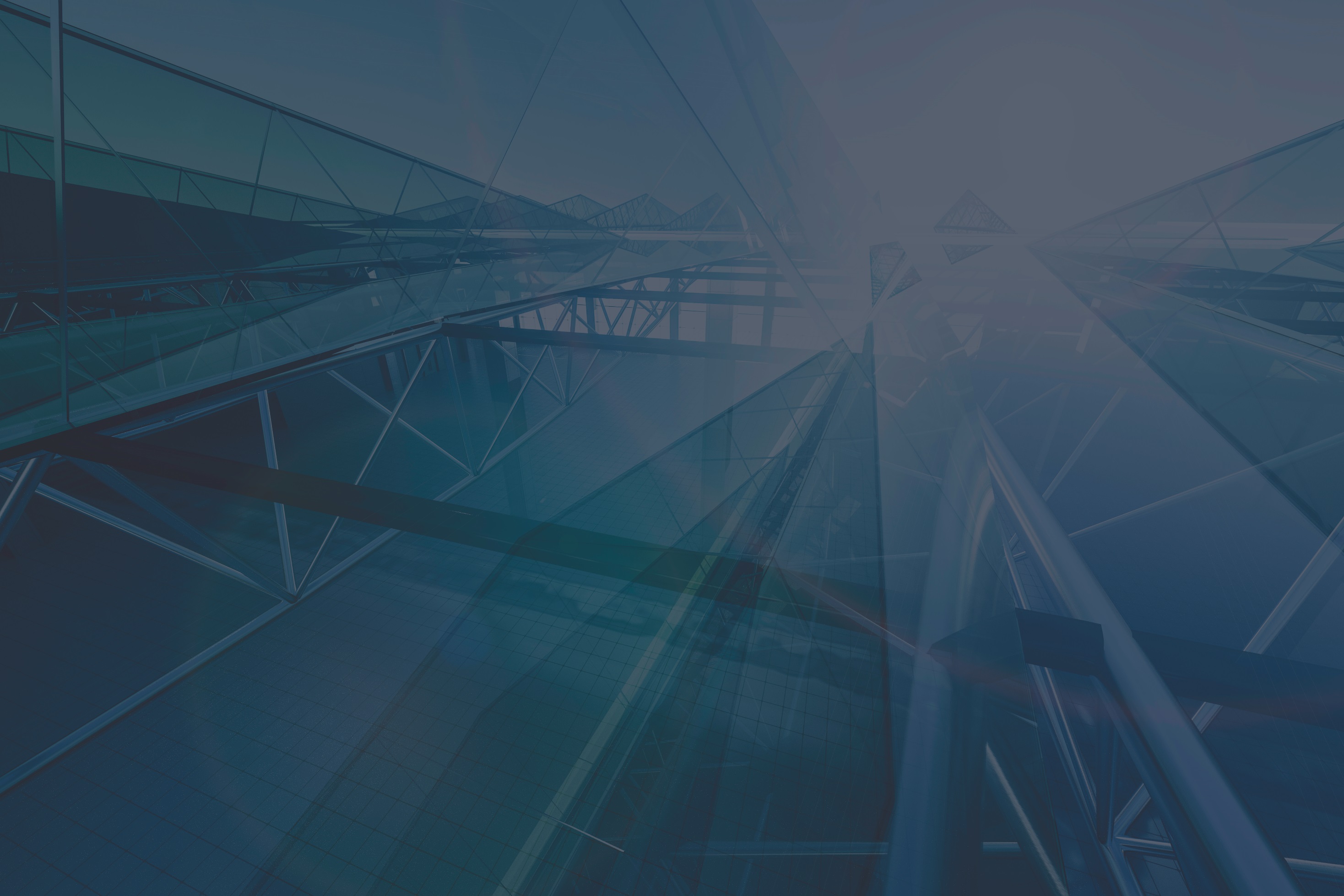 Бикташев Расим,
Старший инвестиционный консультант АО «Финам» 
+ 7 (495) 796-93-88 (доб.4003)
rbiktashev@corp.finam.ru
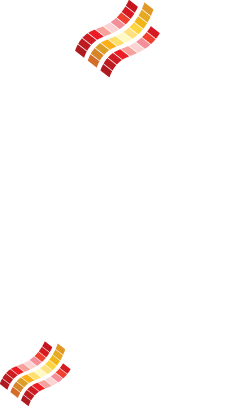 Отдел инвестиционного консультирования АО «ФИНАМ»

+7 (495) 796-93-88 (доб. 4000)
г. Москва, Настасьинский пер., д. 7, стр. 2
_InvestmentConsulting@corp.finam.ru
www.finam.ru
Брокерские и консультационные услуги оказывает АО «ФИНАМ» – г. Москва, пер. Настасьинский, д. 7, стр. 2, т. +7 (495) 796-93-88. Доходность не гарантируется.